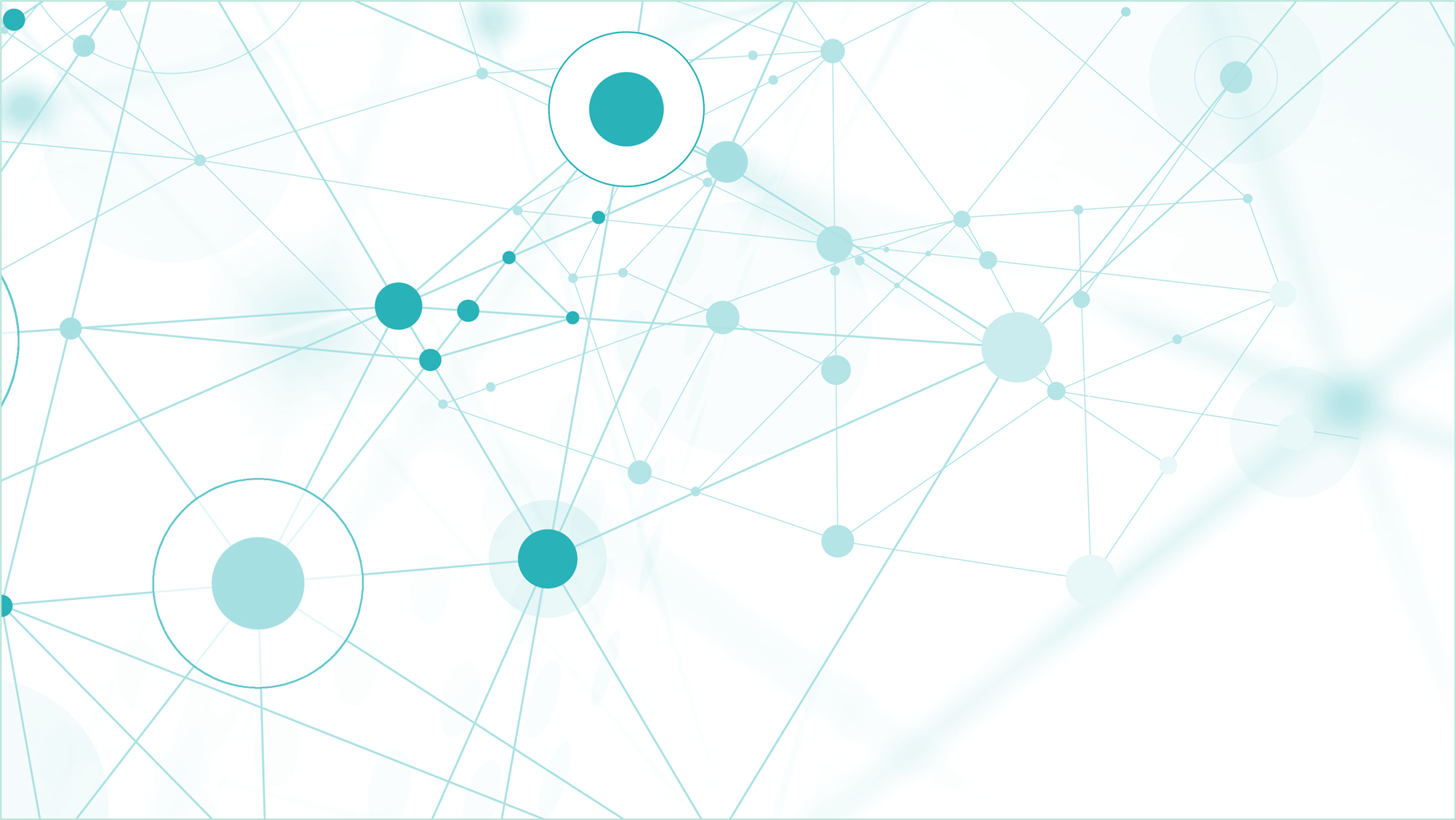 RAPPORTOPROVE INVALSI 2022
Scuola secondaria di primo grado
Nome Istituzione scolastica
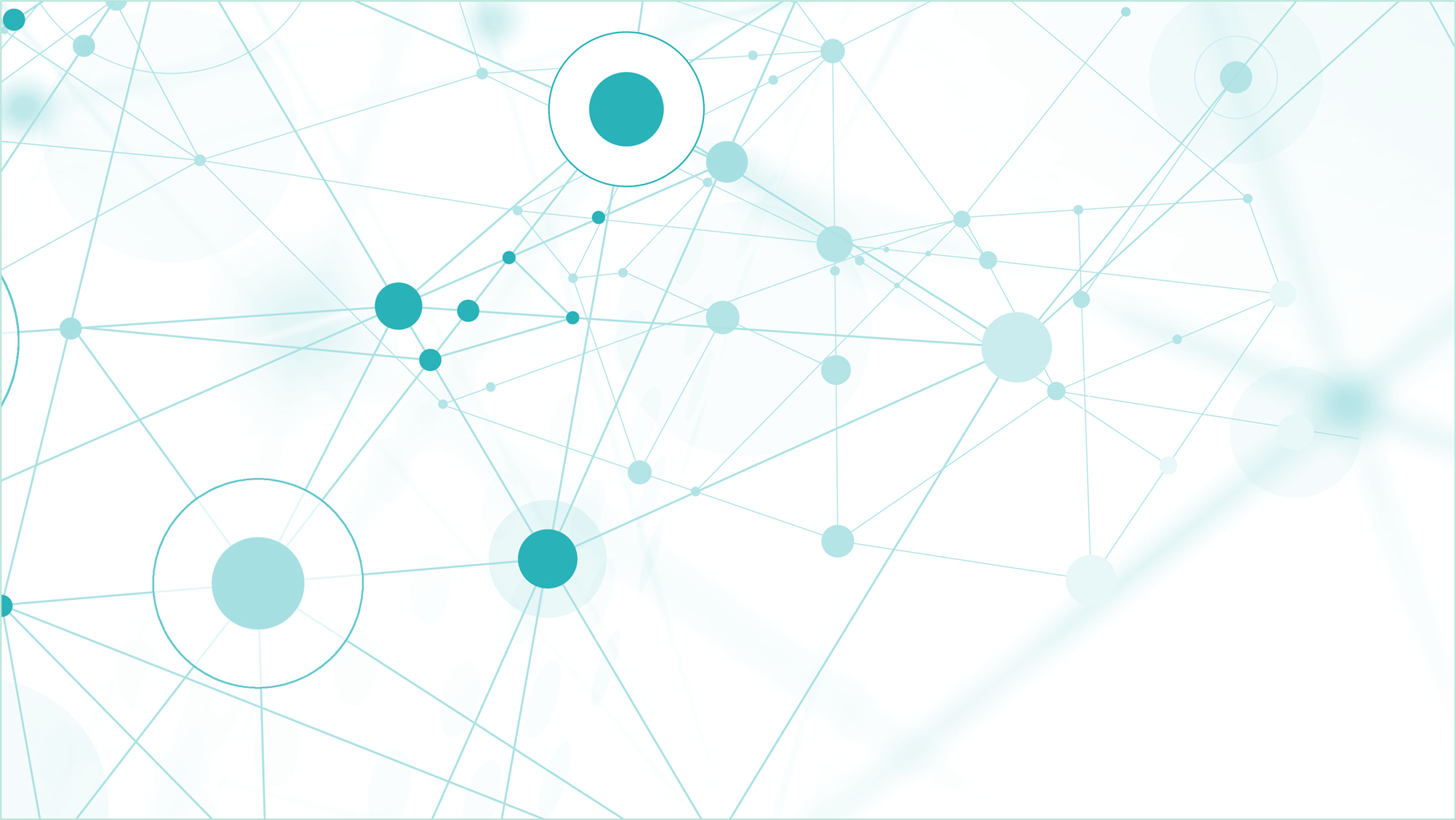 Punteggi generali – Classi terze - Italiano
(vedi Rilevazioni nazionali INVALSI Punteggi generali 
- Tavola 7A Italiano)
[Speaker Notes: In quali prove la scuola ha risultati inferiori alla media provinciale? In quali prove invece la scuola ha risultati sopra la media? 
Come si posizionano i punteggi medi della scuola rispetto ai punteggi medi delle scuole del Nord est e dell’Italia? 
Vi sono particolari differenze di punteggio tra le classi nella stessa prova? 
Se ci sono differenze, come potrebbero spiegarsi? È ad esempio differente il background familiare mediano degli studenti tra le classi? Eventuali disparità di punteggio sono concentrate in alcuni plessi, indirizzi o sezioni? 
Vi sono particolari differenze di punteggio della stessa classe tra le diverse prove? 
Qual è la differenza nei risultati rispetto alle classi/scuole con background familiare simile?]
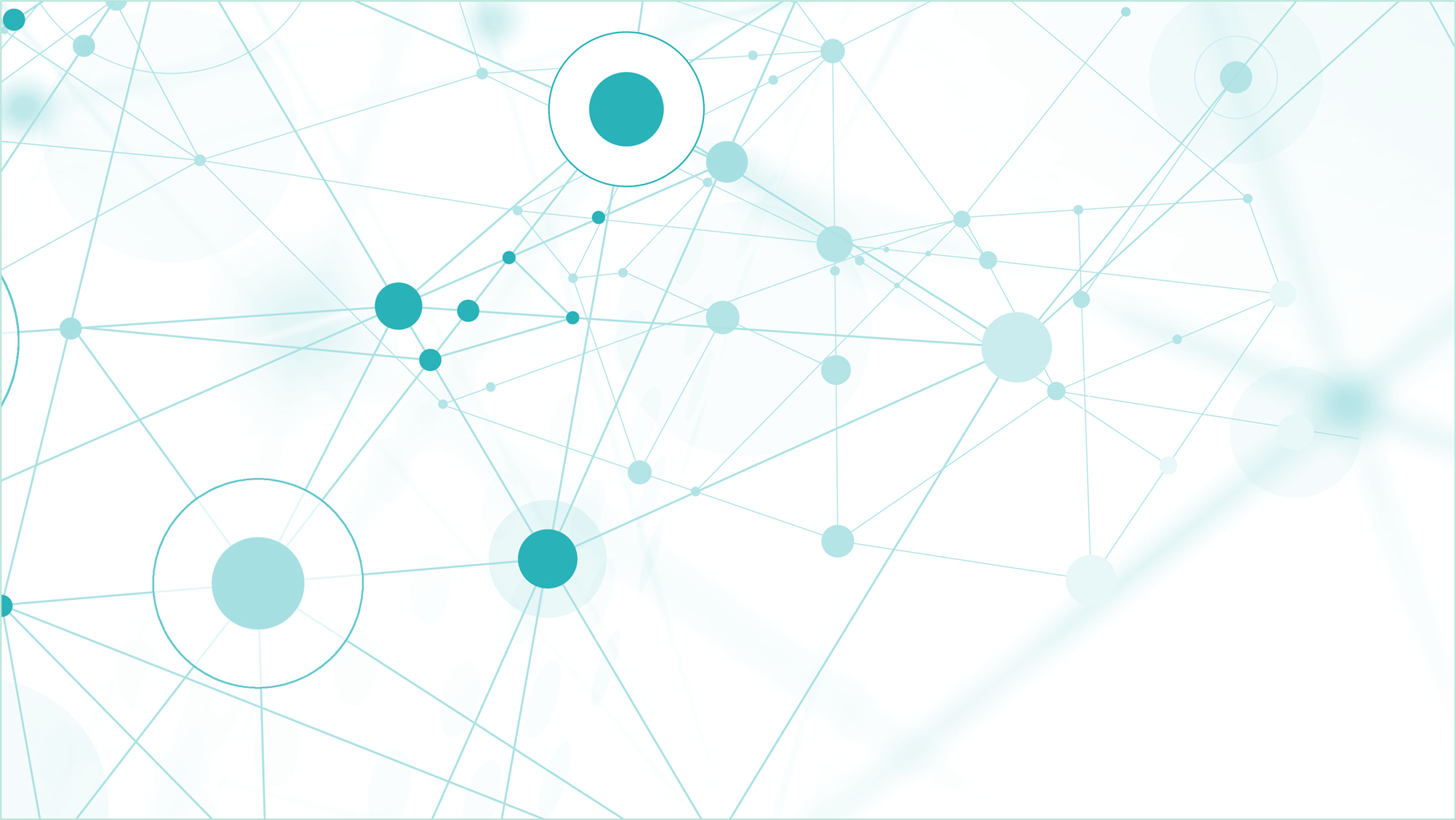 Punteggi generali – Classi terze - Matematica
(vedi Rilevazioni nazionali INVALSI
Punteggi generali 
- Tavola 7B Matematica)
[Speaker Notes: In quali prove la scuola ha risultati inferiori alla media provinciale? In quali prove invece la scuola ha risultati sopra la media? 
Come si posizionano i punteggi medi della scuola rispetto ai punteggi medi delle scuole del Nord est e dell’Italia? 
Vi sono particolari differenze di punteggio tra le classi nella stessa prova? 
Se ci sono differenze, come potrebbero spiegarsi? È ad esempio differente il background familiare mediano degli studenti tra le classi? Eventuali disparità di punteggio sono concentrate in alcuni plessi, indirizzi o sezioni? 
Vi sono particolari differenze di punteggio della stessa classe tra le diverse prove? 
Qual è la differenza nei risultati rispetto alle classi/scuole con background familiare simile?]
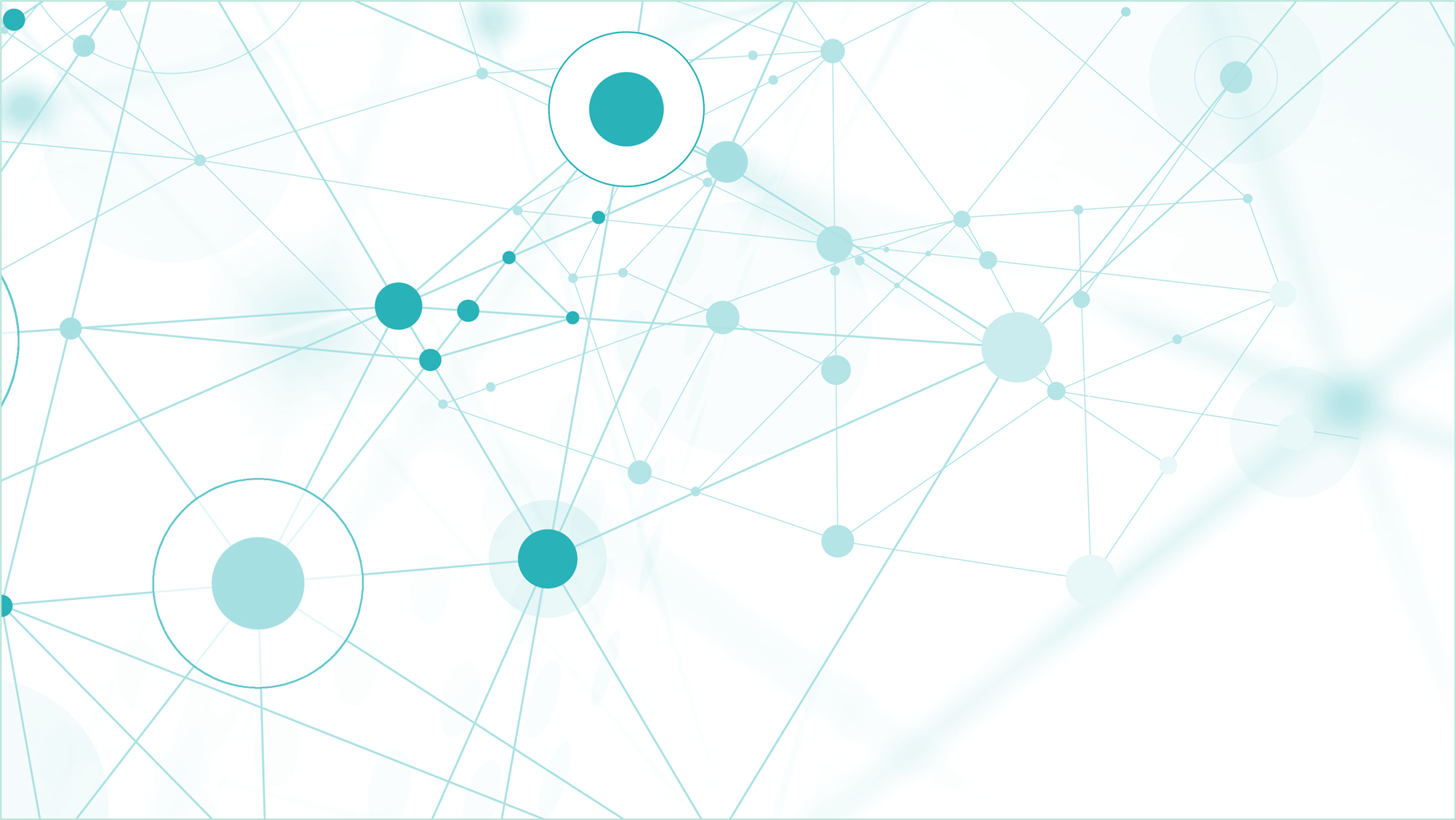 Punteggi generali – Classi terze – Inglese Reading e Listening
(vedi Rilevazioni nazionali INVALSI Punteggi generali
Tavola 7C Inglese Reading
Tavola 7D Inglese Listening)
[Speaker Notes: In quali prove la scuola ha risultati inferiori alla media provinciale? In quali prove invece la scuola ha risultati sopra la media? 
Come si posizionano i punteggi medi della scuola rispetto ai punteggi medi delle scuole del Nord est e dell’Italia? 
Vi sono particolari differenze di punteggio tra le classi nella stessa prova? 
Se ci sono differenze, come potrebbero spiegarsi? È ad esempio differente il background familiare mediano degli studenti tra le classi? Eventuali disparità di punteggio sono concentrate in alcuni plessi, indirizzi o sezioni? 
Vi sono particolari differenze di punteggio della stessa classe tra le diverse prove? 
Qual è la differenza nei risultati rispetto alle classi/scuole con background familiare simile?]
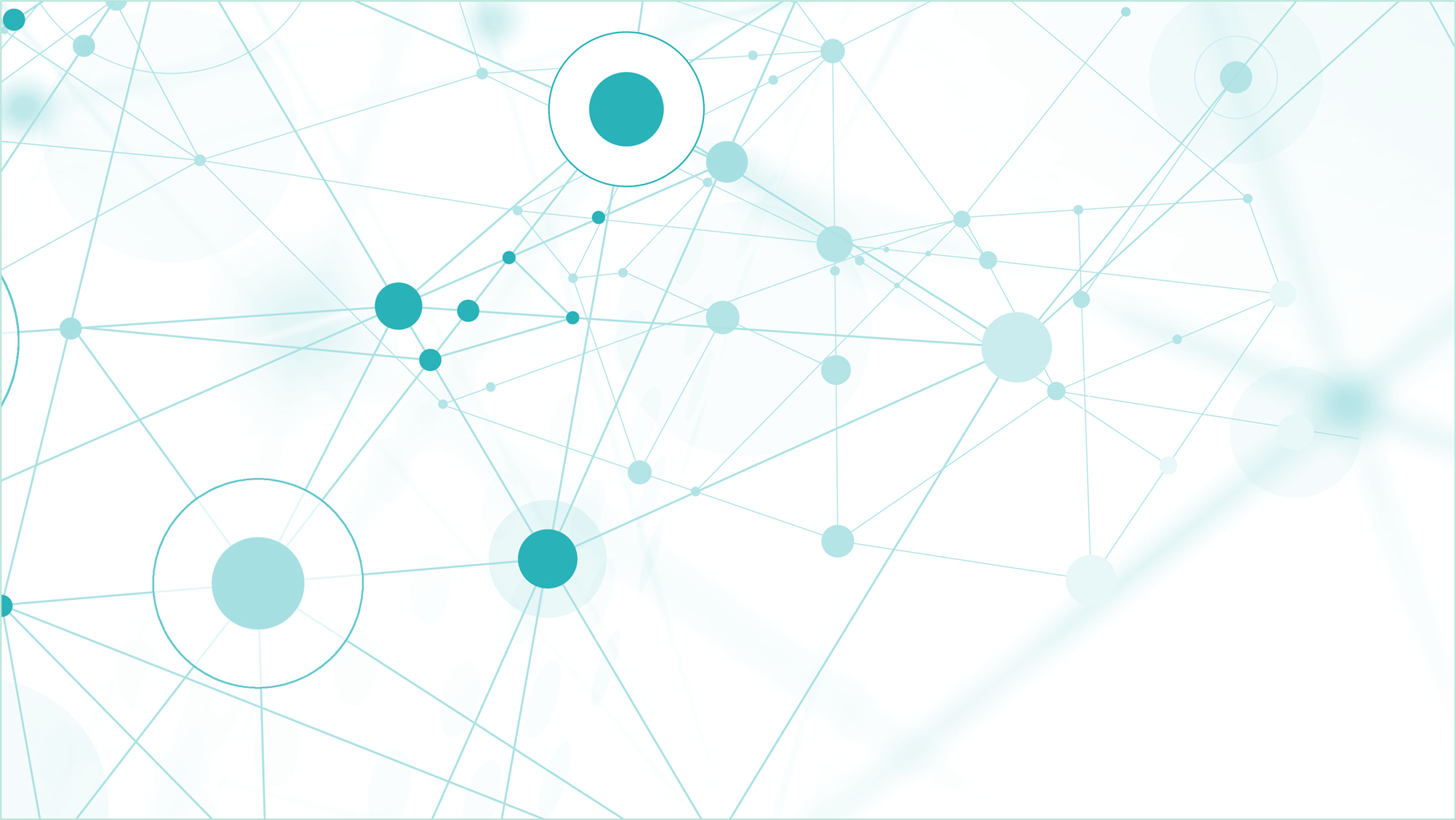 Grafici prova di Italiano – Classi terze
(vedi Rilevazioni nazionali INVALSI
Grafici prova di Italiano
- Distribuzione degli studenti nei livelli di apprendimento)
[Speaker Notes: Qual è la distribuzione degli studenti nei livelli di apprendimento? 
Quali sono la percentuale e il numero assoluto degli allievi che non raggiungono la soglia minima di adeguatezza nei livelli di apprendimento (livello 3)?]
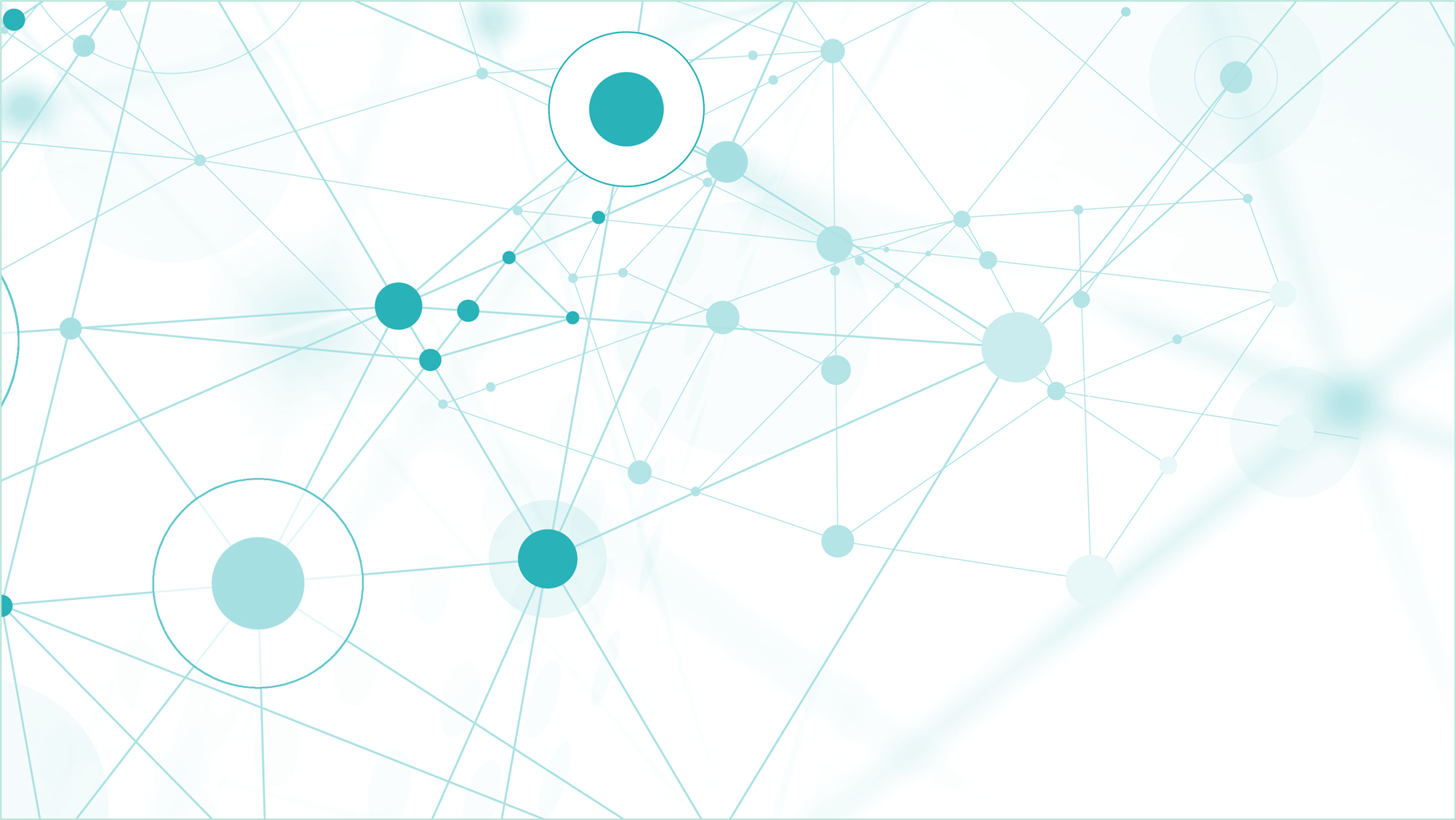 Grafici prova di Matematica – Classi terze
(vedi Rilevazioni nazionali INVALSI
Grafici prova di Matematica
- Distribuzione degli studenti nei livelli di apprendimento)
[Speaker Notes: Qual è la distribuzione degli studenti nei livelli di apprendimento? 
Quali sono la percentuale e il numero assoluto degli allievi che non raggiungono la soglia minima di adeguatezza nei livelli di apprendimento (livello 3)?]
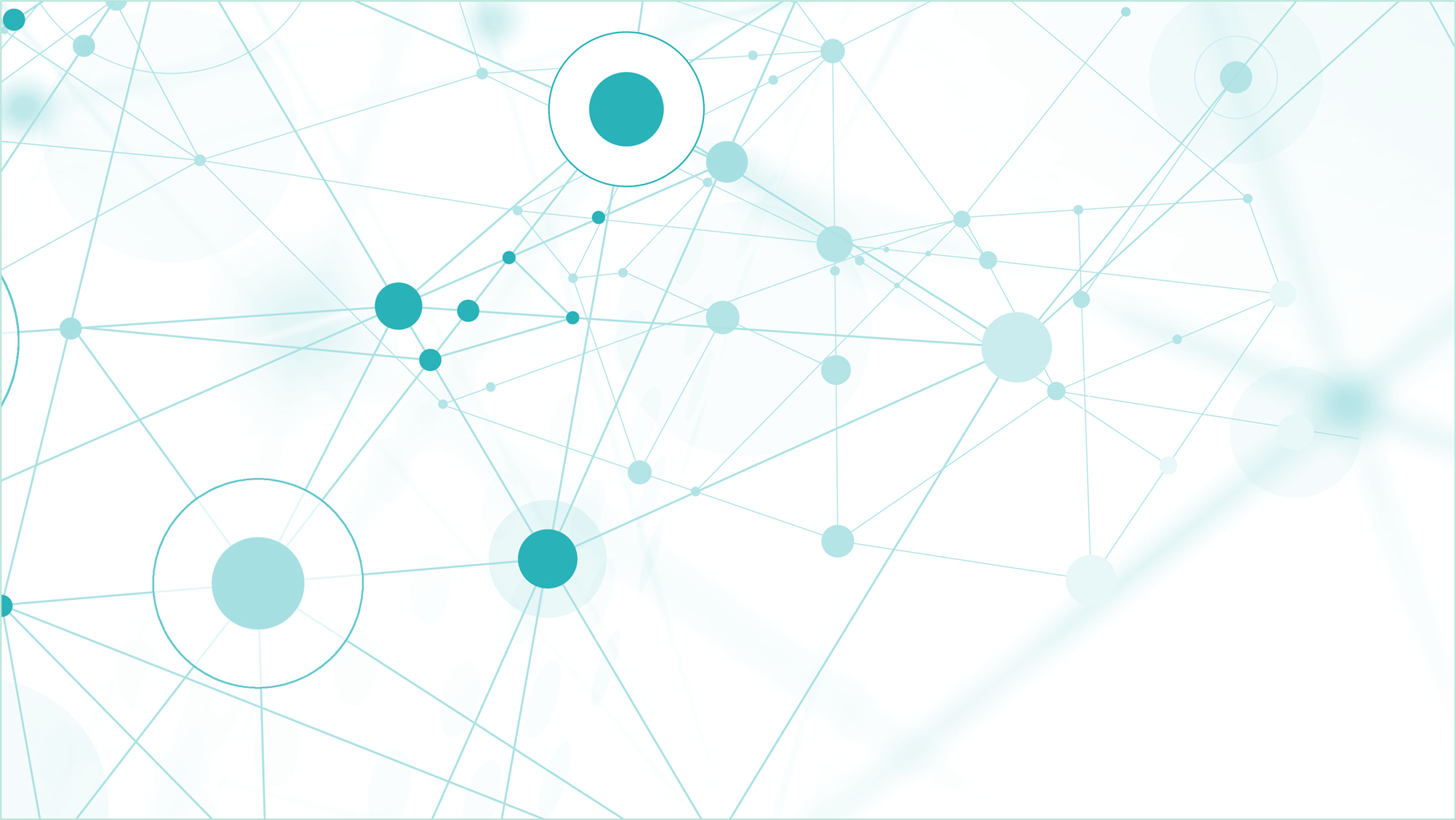 Grafici prova di Inglese Reading e Listening – Classi terze
(vedi Rilevazioni nazionali INVALSI
Grafici prova di Inglese Reading e Listening
- Distribuzione degli studenti nei livelli di apprendimento)
[Speaker Notes: Qual è la distribuzione degli studenti nei livelli di apprendimento? 
Quali sono la percentuale e il numero assoluto degli allievi che non raggiungono la soglia minima di adeguatezza nei livelli di apprendimento (livello A2)?]
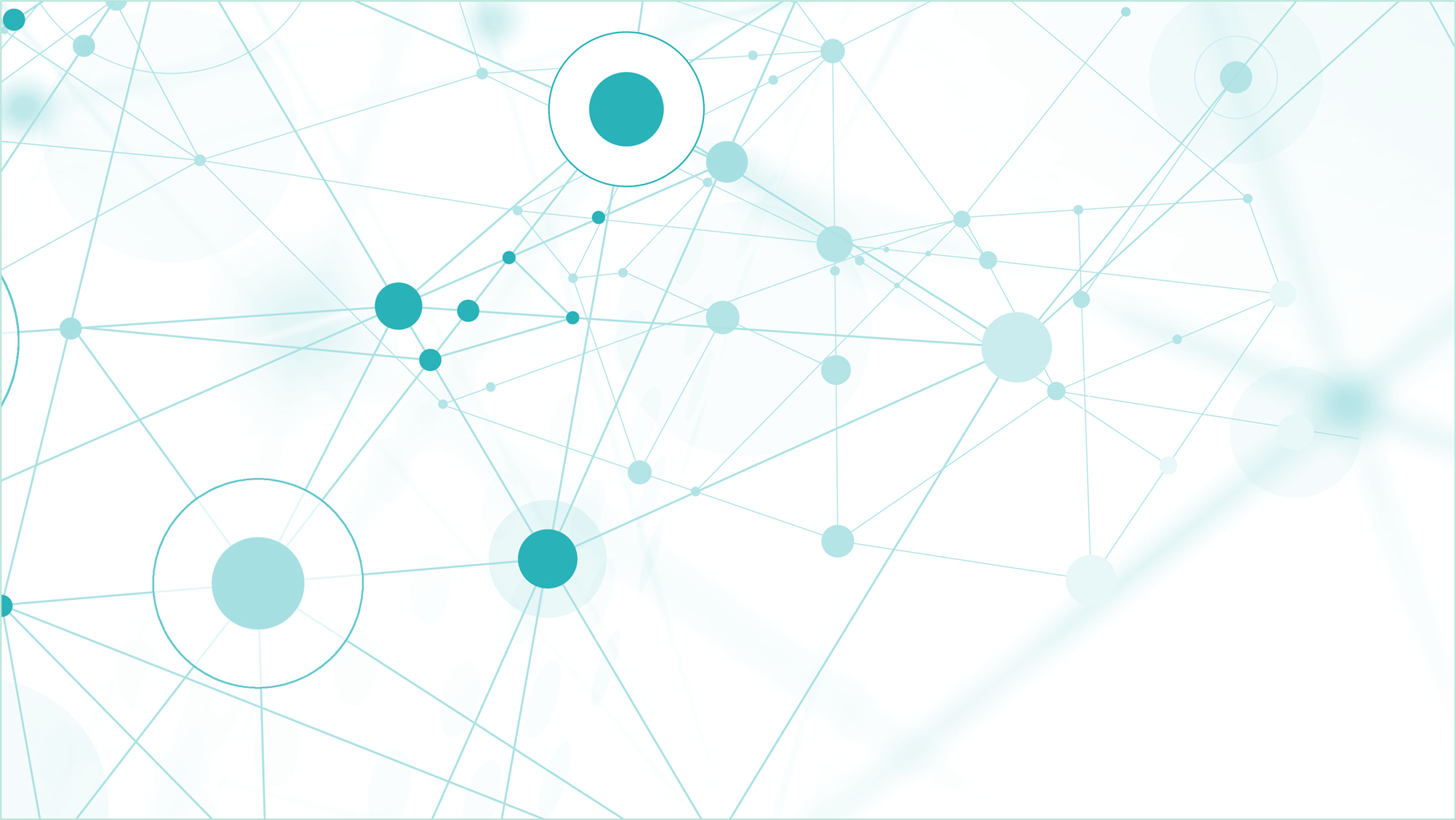 Distribuzione degli studenti nei livelli di apprendimento per origine, genere e per quartili ESCS – Italiano – Classi terze
(Si consiglia questa slide solo per visualizzare dati particolarmente significativi e/o inattesi)
(vedi documento «Suggerimenti e spunti per la lettura dei dati INVALSI» pag. 4, Scuola secondaria di primo grado, punto 3;
figura 3 Distribuzione degli studenti nei livelli di apprendimento per genere;
figura 4 Distribuzione degli studenti nei livelli di apprendimento per quartili ESCS)
[Speaker Notes: Le distribuzioni degli studenti per livello di apprendimento risentono in maniera significativa delle seguenti variabili: genere, ESCS, origine?]
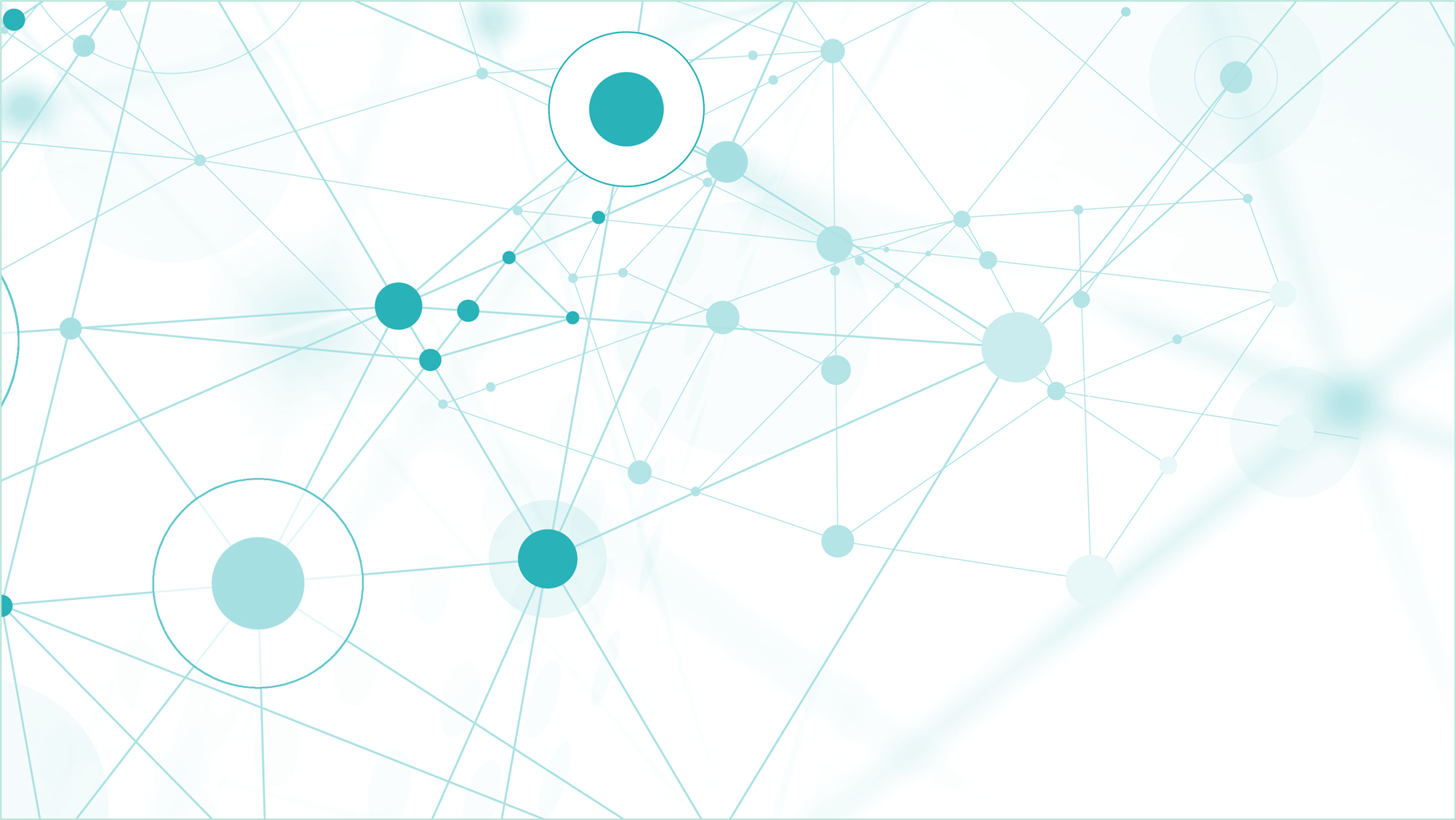 Distribuzione degli studenti nei livelli di apprendimento per origine, genere e per quartili ESCS – Matematica – Classi terze
(Si consiglia questa slide solo per visualizzare dati particolarmente significativi e/o inattesi)
(vedi documento «Suggerimenti e spunti per la lettura dei dati INVALSI» pag. 4, Scuola secondaria di primo grado, punto 3;
figura 3 Distribuzione degli studenti nei livelli di apprendimento per genere;
figura 4 Distribuzione degli studenti nei livelli di apprendimento per quartili ESCS)
[Speaker Notes: Le distribuzioni degli studenti per livello di apprendimento risentono in maniera significativa delle seguenti variabili: genere, ESCS, origine?]
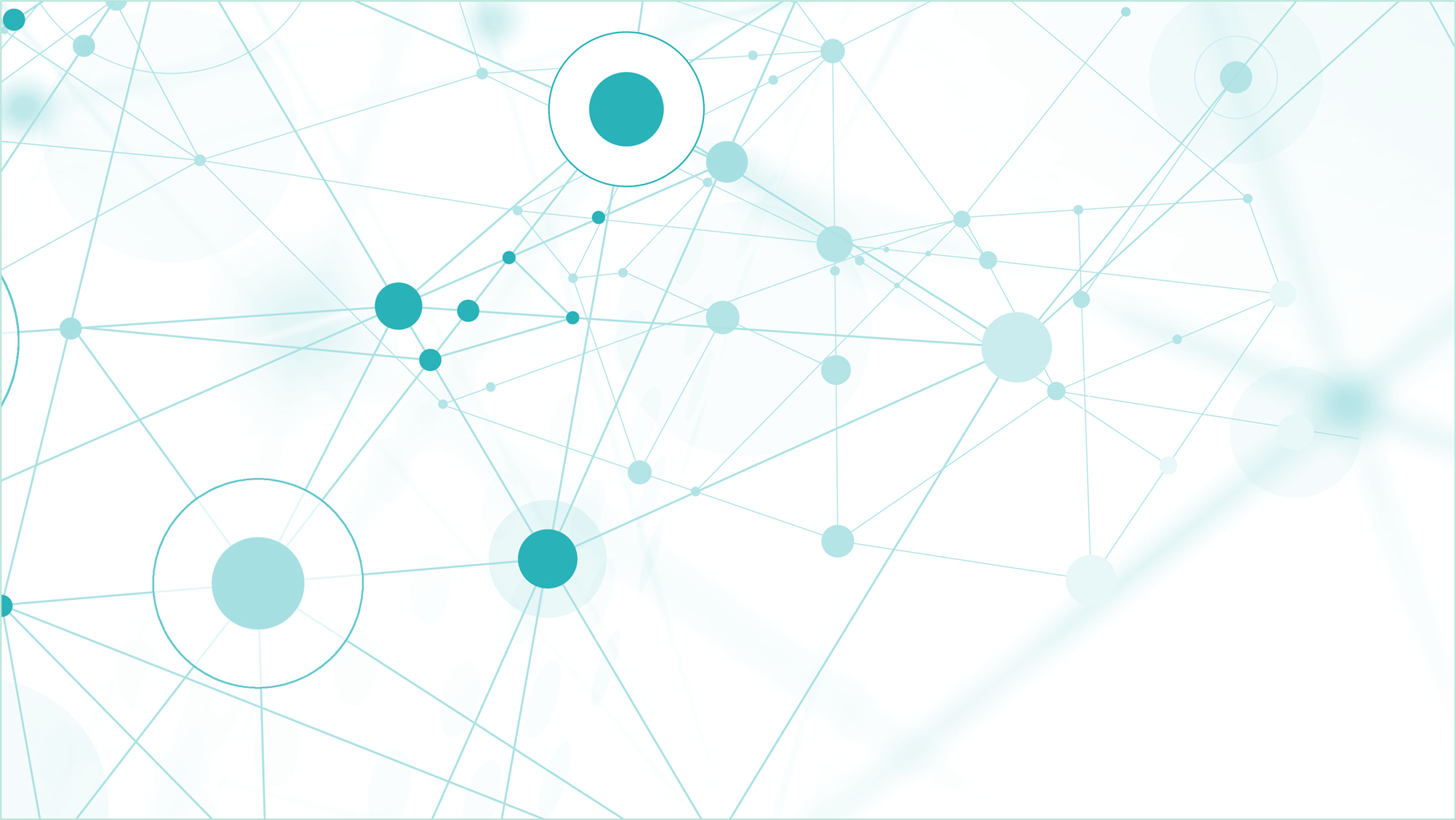 Distribuzione degli studenti nei livelli di apprendimento per origine, genere e per quartili ESCS – Inglese Reading/Listening – Classi terze
(Si consiglia questa slide solo per visualizzare dati particolarmente significativi e/o inattesi)
(vedi documento «Suggerimenti e spunti per la lettura dei dati INVALSI» pag. 4, Scuola secondaria di primo grado, punto 3;
figura 3 Distribuzione degli studenti nei livelli di apprendimento per genere;
figura 4 Distribuzione degli studenti nei livelli di apprendimento per quartili ESCS)
[Speaker Notes: Le distribuzioni degli studenti per livello di apprendimento risentono in maniera significativa delle seguenti variabili: genere, ESCS, origine?]
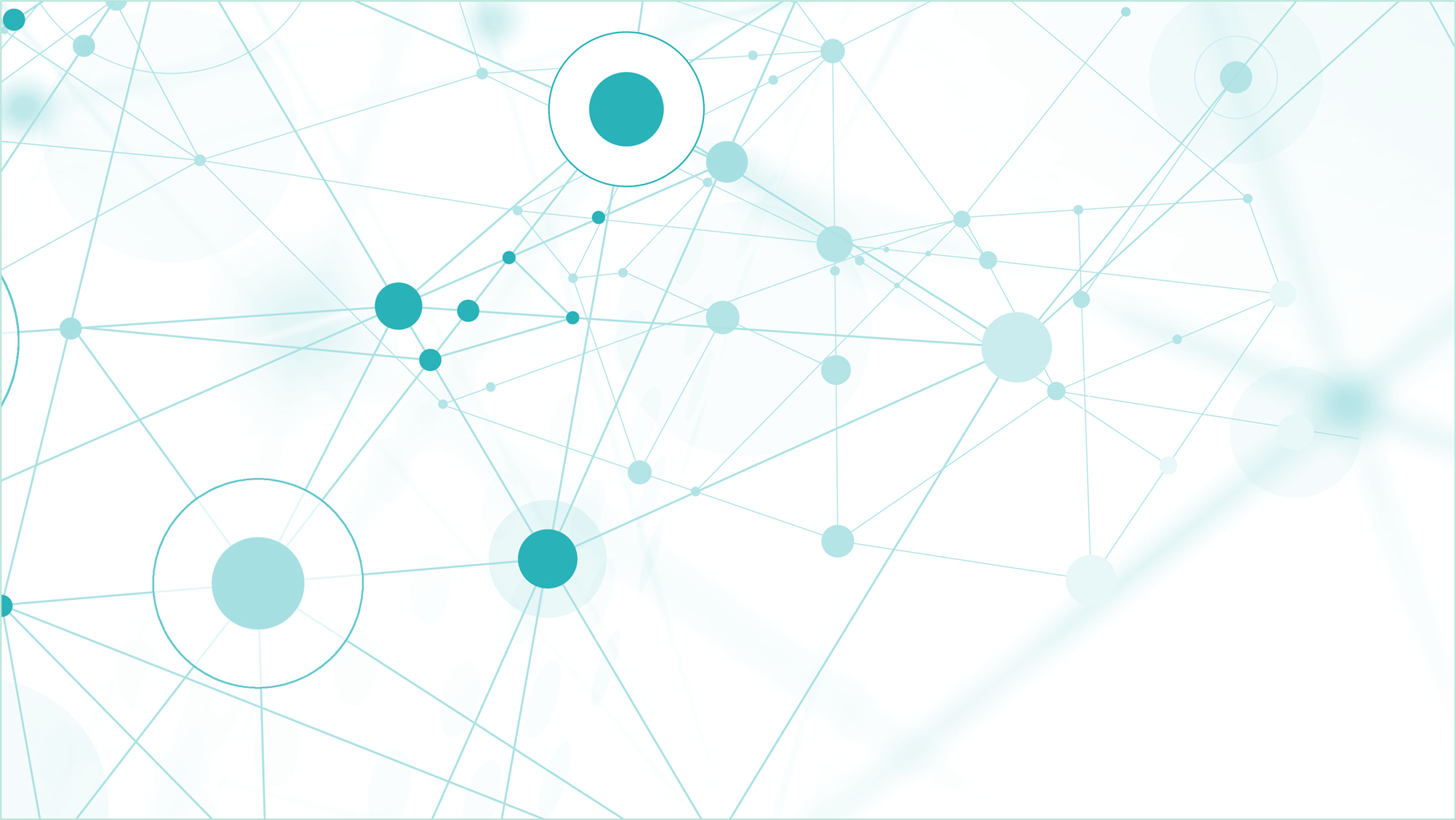 Grafici prova di Italiano – Classi terze
(vedi Rilevazioni nazionali INVALSI Grafici prova di Italiano 
- Effetto scuola)
[Speaker Notes: Qual è l’effetto scuola rispetto alla provincia di Bolzano, al Nord Est e all’Italia?]
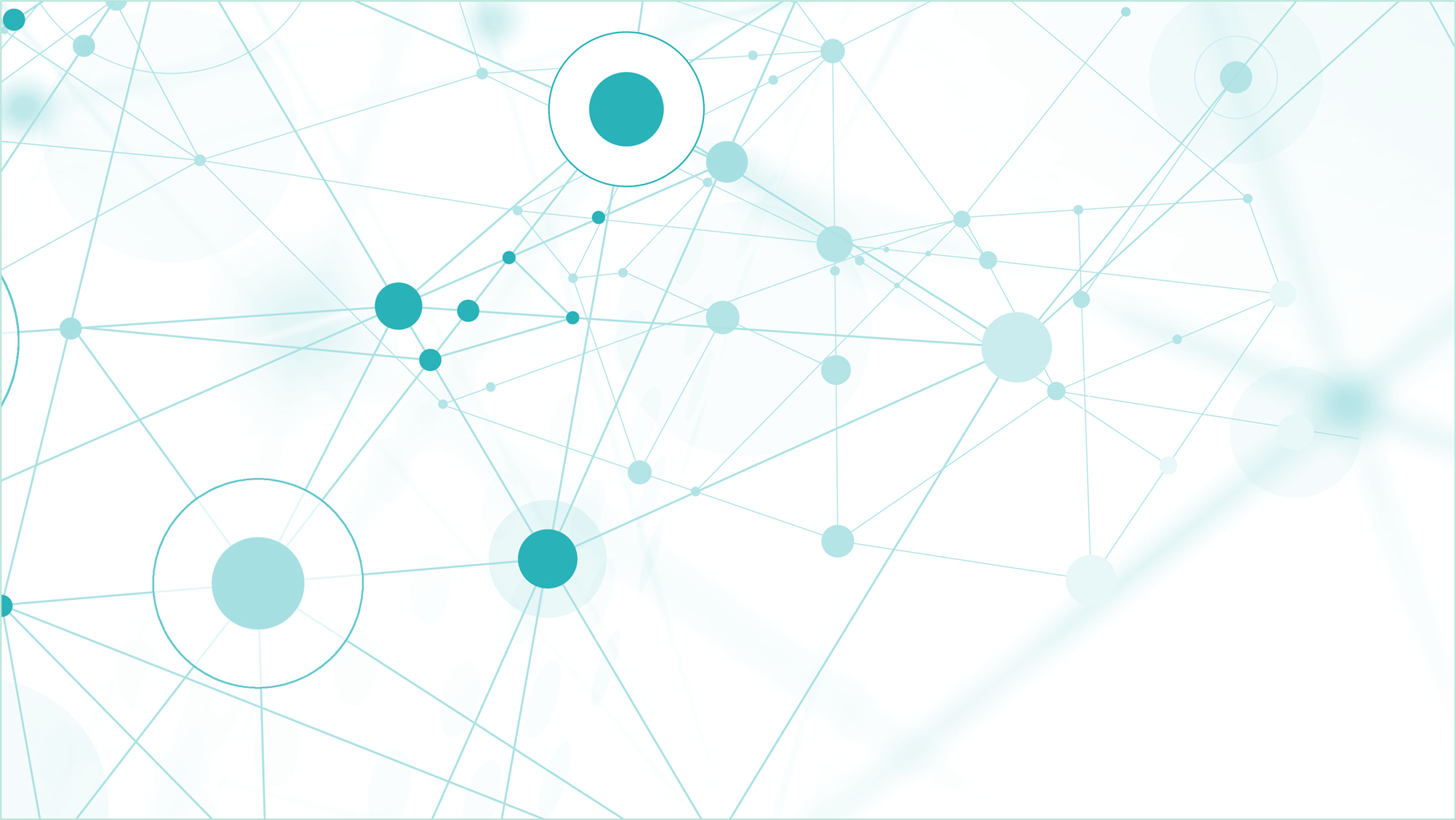 Grafici prova di Matematica – Classi terze
(vedi Rilevazioni nazionali INVALSI Grafici prova di Matematica 
- Effetto scuola)
[Speaker Notes: Qual è l’effetto scuola rispetto alla provincia di Bolzano, al Nord Est e all’Italia?]
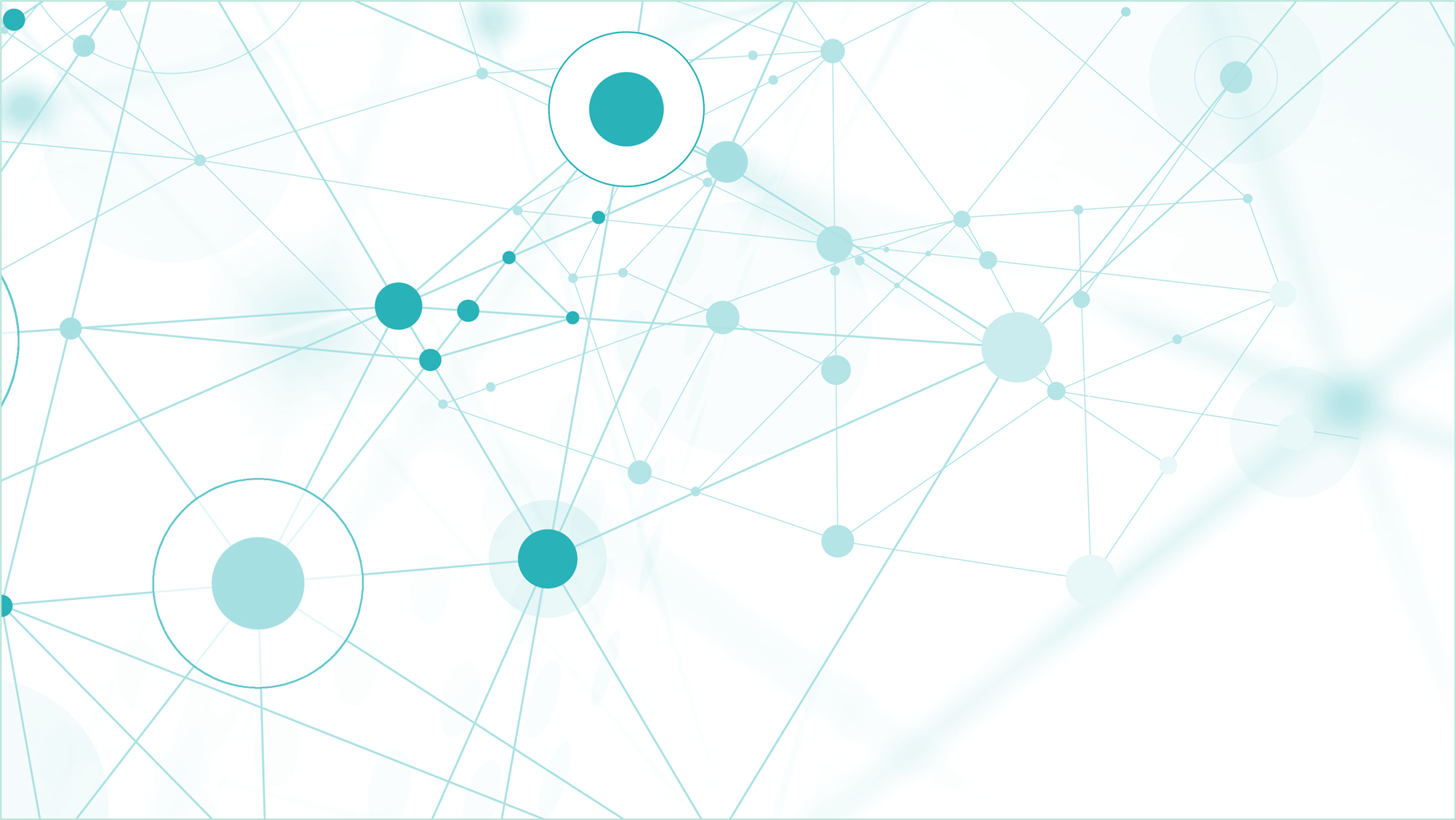 Grafici generali– Classi terze
(Si consiglia questa slide solo per visualizzare dati particolarmente significativi e/o inattesi)
(vedi Rilevazioni nazionali INVALSI Grafici generali
- Incidenza della variabilità)
[Speaker Notes: Si riscontra equità tra le classi? La variabilità di punteggio tra classi è inferiore alla variabilità a livello nazionale?]
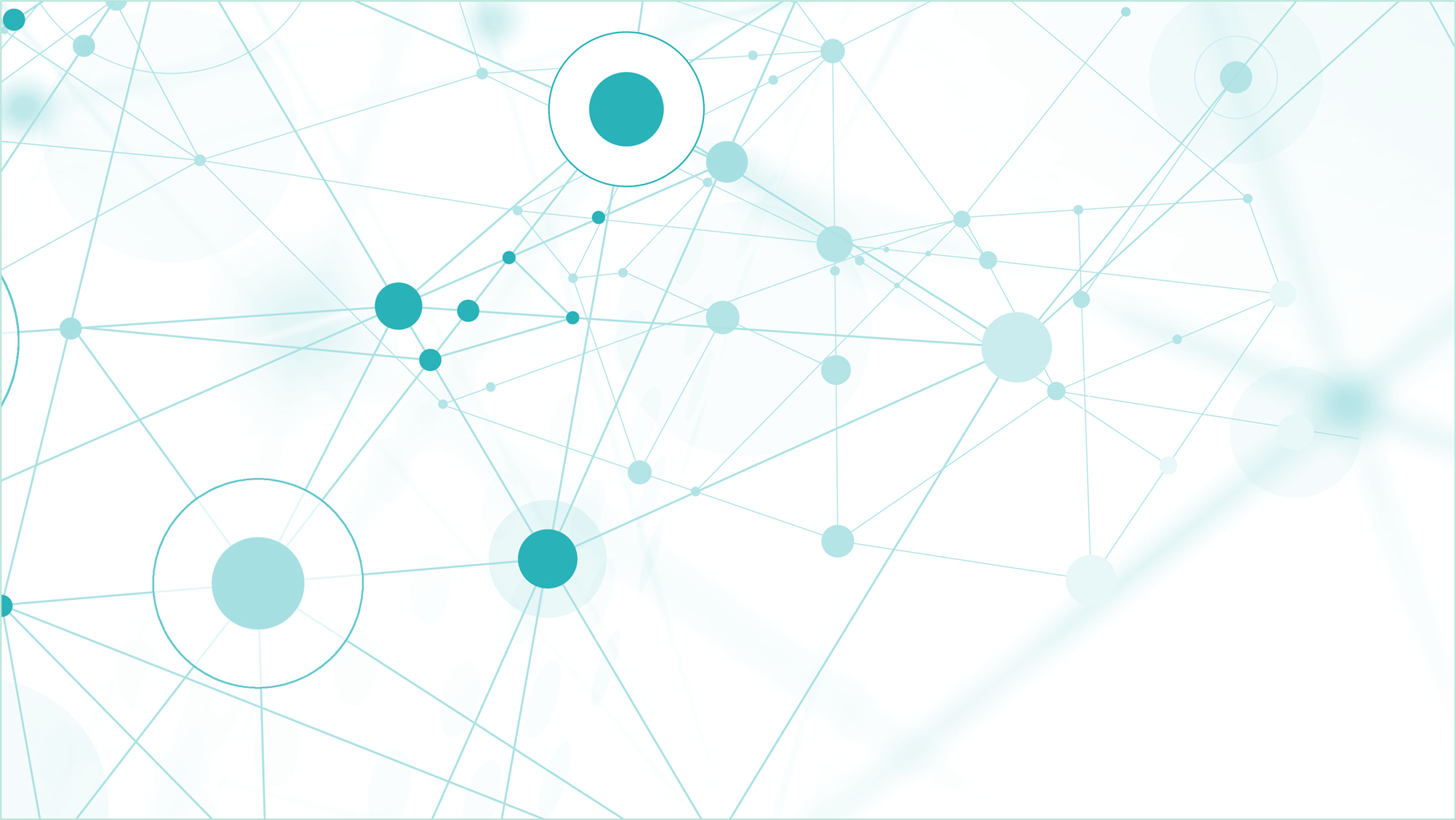 Andamento del punteggio delle prove – Classi terze – 1/3
(vedi documento «Suggerimenti e spunti per la lettura dei dati INVALSI» pag. 4, Scuola secondaria di primo grado, punto 5;
figura 2 Andamento delle singole prove negli anni 
- grafico a linee con indicatori )
[Speaker Notes: Qual è l’andamento dei risultati negli ultimi quattro anni delle varie prove? Si intravede una tendenza?]
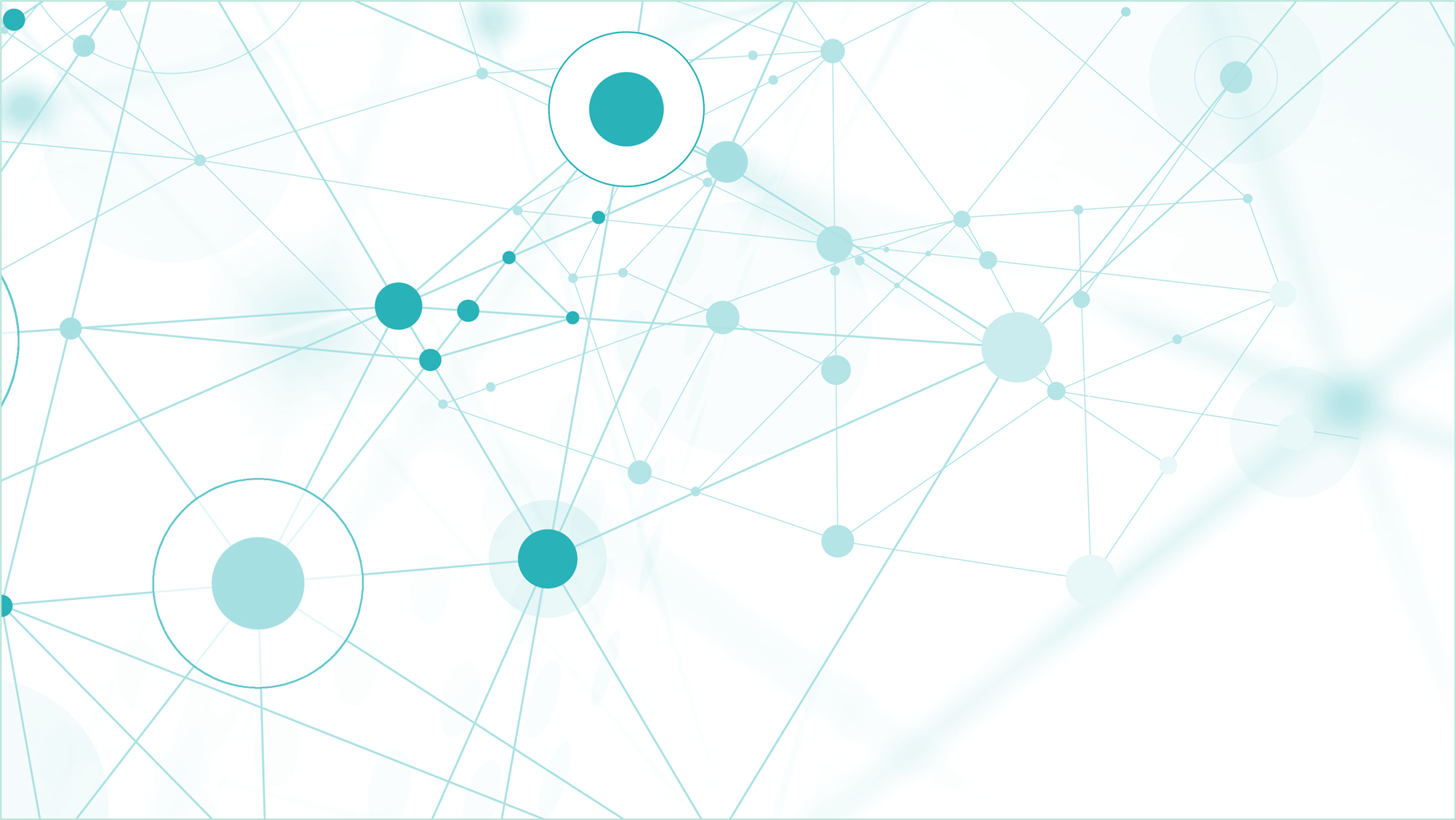 Andamento del punteggio delle prove – Classi terze – 2/3
(vedi documento «Suggerimenti e spunti per la lettura dei dati INVALSI» 
pag. 4, Scuola secondaria di primo grado, punto 5;
figura 5 Andamento negli anni degli studenti nei livelli di competenza, per ogni singola prova
- grafico a linee con indicatori )
[Speaker Notes: Qual è l’andamento dei risultati negli ultimi quattro anni delle varie prove? Si intravede una tendenza?]
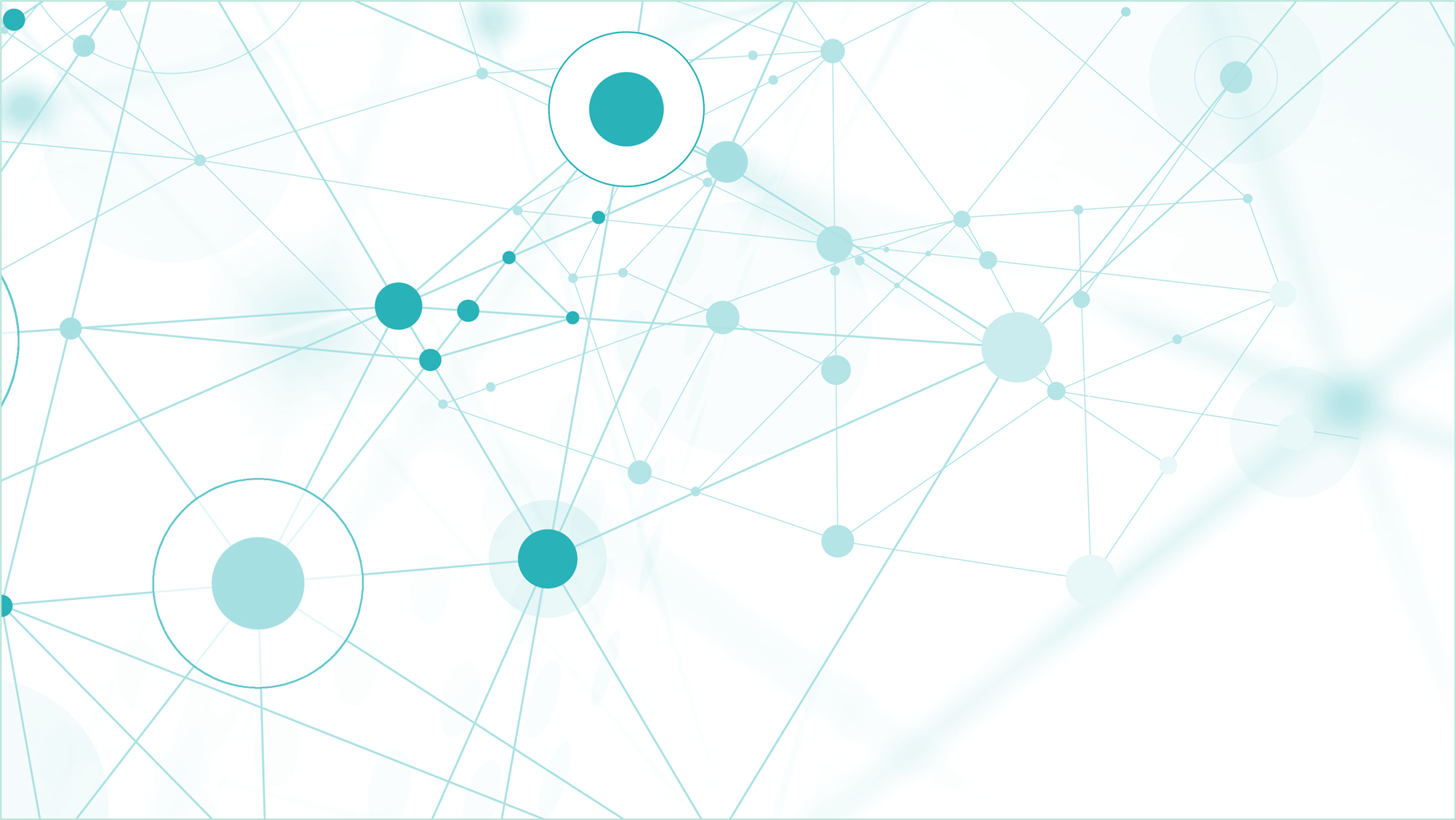 Andamento del punteggio delle prove – Classi terze – 3/3
(vedi documento «Suggerimenti e spunti per la lettura dei dati INVALSI»
pag. 4, Scuola secondaria di primo grado, punto 5;
figura 6 Andamento negli anni della distribuzione degli studenti nei livelli di competenza, per ogni singola prova
- grafico a linee con indicatori )
[Speaker Notes: Qual è l’andamento dei risultati negli ultimi quattro anni delle varie prove? Si intravede una tendenza?]
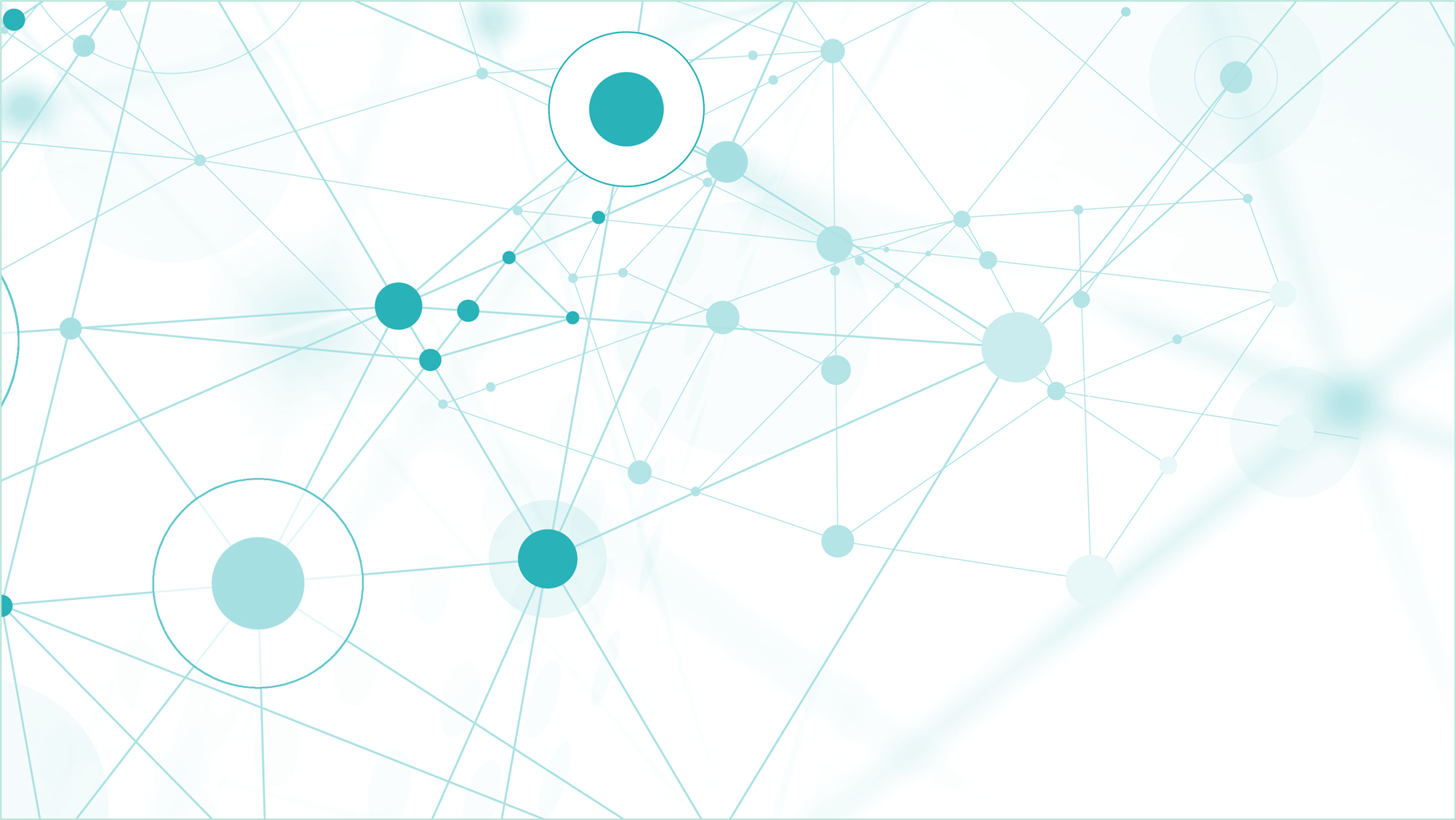 Grazie per l’attenzione
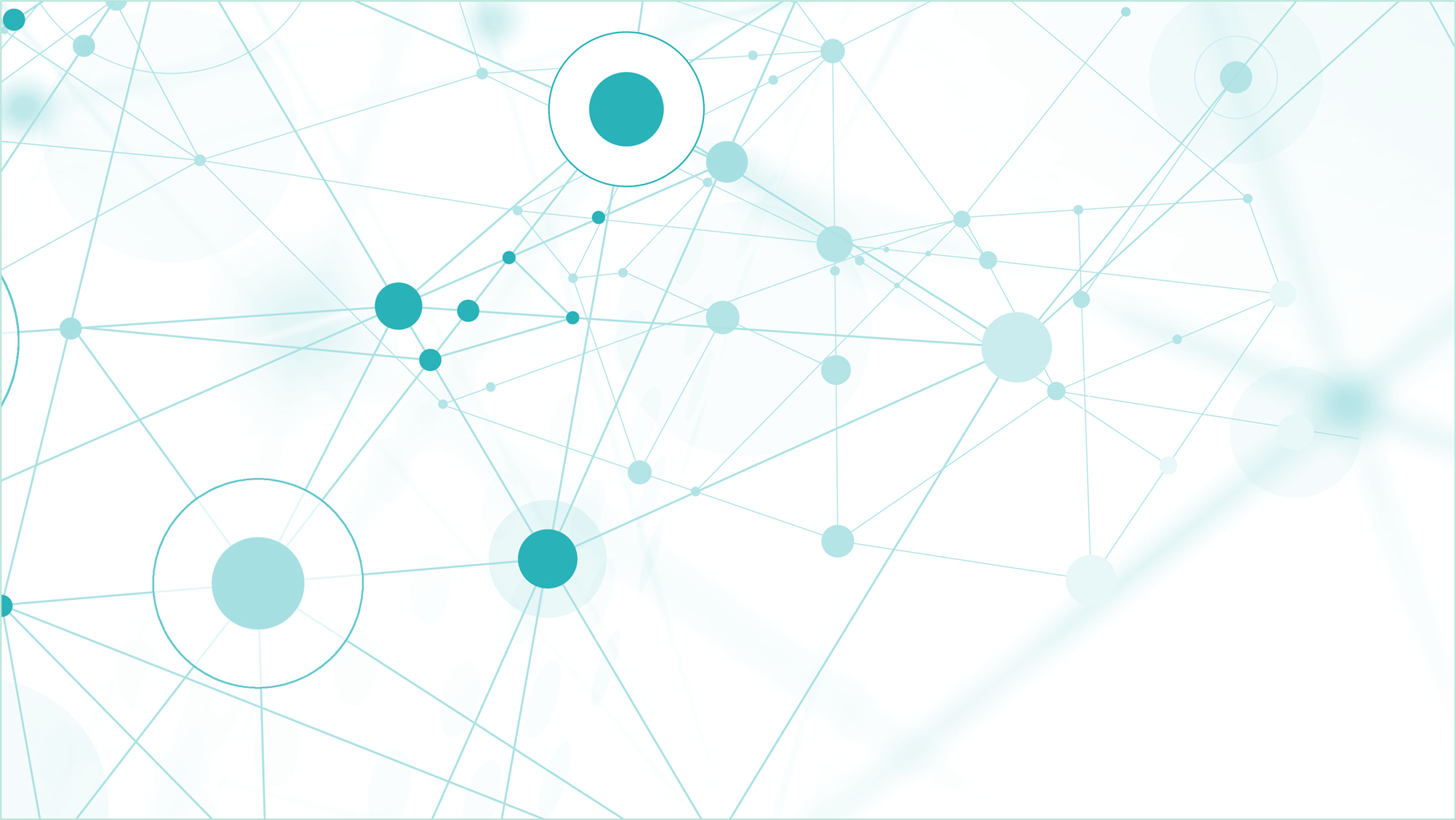